عنوان مقاله: بررسی جهت گیری مذهبی و سلامت روانی  مهاجران بر اساس مدل آلپورت و راس، نمونه مورد مطالعه قشر شیرین
نویسنده: عبدالعلی لهسایی زاده ،زهره آذرگون ،گلمراد مرادی
منبع: مجله علوم اجتماعی دانشمده ادبیات و علوم انسانی دانشگاه فردوسی مشهد. سال سوم دوره 3 شماره 2 اسفند 1385
صص 149-169
چکیده:
هدف اصلی این مقاله بررسی جهت گیری مذهبی و سلامت روانی مهاجران بر اساس مدل آلپورت و راس، مقابله مذهبی و متکی بر باورها و فعالیت های مذهبی است و از این طریق در کنترل استرس های هیجانی و ناراحتی های جسمی به افراد کمک می کند داشتن معنا و هدف در زندگی احساس تعلق داشتن به منبعی والا امیدواری به کمک و یاری خداوند در شرایط مشکل زای زندگی، برخورداری از حمایت های اجتماعی و حمایت روحانی و ... همگی از جمله منابعی هستند که افراد مذهبی با برخورداری از آن ها می تواند در مواجهه با حوادث فشارزای زندگی، آسیب کمتری را متحمل شوند مدت ها است که تصور می شود بین مذهب و سلامت روان، ارتباط مثبتی وجود دارد و اخیرا نیز روان شناسی مذهب، حمایت های تجربی زیادی را در راستای این زمینه فراهم آورده است.
این تحقیق با استفاده از روش پیمایش و از طریق پرسشنامه ساختار یافته برای 200 نفر مهاجر که به طور تصادفی سیستماتیک انتخاب شدند، داده ها گردآوری شد. از روش های آماری ضریب همبستگی پیرسون و تحلیل واریانس برای آزمون فرضیات و تکنیک رگرسون برای سنجش مدل تحقیق استفاده شد.
تصادفی سیستماتیک
یافته ها نشان می دهد که ضریب همبستگی به دست امده برای جهت گیری درون دینی برابر 0/79  و برون دینی برابر 0/75- می باشد. یافته های این پژوهش، پیش فرض نظریه آلپورت  در مورد رابطه  بین سلامت روانی و دینداری و ارتباط آن با سلامت روانی مهاجران را تایید می نماید.
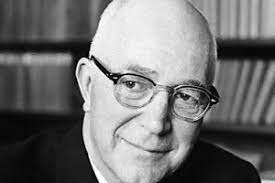 آلپورت
بر اساس یافته های  تحقیق، رابطه معنی داری هم بین متغیرهای  زمینه ای تحصیلات r=0/28 سن r=0/21 میزان درآمد r=0/58 و مدت اقامت r=0/33 با سلامت روانی مهاجران وجود دارد. نتایج رگرسیون چند متغیره نشان می دهد که متغیر وابسته مستقیما تحت تاثیر متغیرهای جهت گیری های مذهبی، تحصیلات، جنسیت، سن و جهت گیری مذهبی درون دینی قرار گرفته و این متغیرها به ترتیب میزان اهمیتی که در تبیین متغیر سلامت روانی داشته اند، تواسنته اند وارد معادله رگرسیونی و در کل 72 درصد از تغییرات این متغیر را برای ما توضیح داده است. R2=0/72
جهت گیری های مذهبی، تحصیلات، جنسیت، سن و جهت گیری مذهبی درون دینی
مقدمه
در سال های اخیر اندیشمندان اهمیت زیادی برای نقش راهبرد های مقابله و سبک زندگی افراد در چگونگی وضعیت سلامت جسمانی و روانی افراد در جامعه قایل شده اند. شیوه های مقابله، توانایی شناختی و رفتاری هستند که فرد مضطرب به منظور کنترل نیازهای خاص درونی و بیرون فشار آور به کار می گیرد.
کنترل نیازهای خاص درونی و بیرون فشار آور
در این راست مذهب و گرایش های مذهبی به عنوان یک عامل فرهنگی قوی در برابر فشارهای ناشی از زندگی محسوب می شوند درمقابله مذهبی از منابع مذهبی مثل دعا  و نیایش، توکل و توس به خداوند و ... استفاده می شود از آن جایی که این نوع مقابله ها هم منبع حمایت عاطفی و هم وسیله ای  برای تفسیر مثبت حوادث زندگی هستند، می توانند مقابله های بعدی را تسهیل نماید، بنابراین به کارگیری آن ها برای اکثر افراد سلامت ساز است. محققین و متخصصان در زمینه های گوناگون (روان شناسی، جامعه شناسی و علوم پزشکی) علاقه زیادی روی این بحث که چگونه مذهب روی سلامت روانی تاثیر دارد، نشان داده اند (Baston , Shoenrad and Ventis , 1993 Koeing and Mc Cullough and Larson 2001)
تفسیر مثبت حوادث زندگی
مطالعات فراوانی این قضیه را به اثبات رسانیده اند که بین مذهب و سلامت روانی رابطه وجود دارد اما با این وجود یافته ها، زیاد این قضیه را به وضوح نشان نمی دهند. بعضی مطالعات رابطه مثبت بین دین و سلامت روانی را بیان می کند، ولی بعضی دیگر هیچ گونه رابطه معنی داری بین این دو پدیده نمی بیند و یا این که بر این باورند که این دو قضیه هیچ ارتباطی با هم ندارند (Gartner, Larson and Allen, 1991. Larson et al, 1992)
بعضی ها هم بر این باورند که این ابهام ناشی از تفاوت در سنجش بحث مذهب و گرایش های مذهبی است که برخی محققان  رفتارهای مذهبی (Elison and Williams , Jackson, 2001) و بعضی هم نگرش های مذهبی را می سنجد (O conner and cobb, 2003) اخیرا شواهدی وجود دارد که نشان می دهند تفاوت در نگرش های مذهبی در پیش بینی سلامت روانی افراد خیلی با اهمیت تر از تفاوت در رفتارهای مذهبی است (Francis, 2004)
هدف این مطالعه، تبیین جهت گیری های مذهبی در میان مهاجران بر اساس  مدل آلپورت و راس است. آلپورت و راس تمایز بین دو نوع جهت گیری مذهبی  را به روشنی بیان کرده اند (Allport and Ross, 1967) آن ها به ابداع مقیاسی برای سنجش جهت گیری دینی در دو بعد جهت گیری درون دینی و برون دینی در سال 1976 اقدام نموده اند که بعد ها بسیاری از اندیشمندان علوم رفتاری از این مقیاس جهت سنجش باورهای دینی استفاده نمودند.
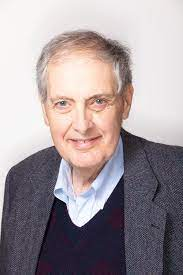 جهت گیری درون دینی و برون دینی
لی راس
از نظر آن ها دو نوع جهت گیری مذهبی می توان در تبیین سلامت روانی به نام جهت گیری مذهبی درون دینی و جهت گیری مذهبی برون دینی مطرح می کند. منظور از جهت گیری درون دینی بعد اعتقادی یا باور دینی است که خود مشتمل بر ایده ها و نگرش هایی که انتظار می رود پیروان یک آیین به آن اعتقاد  دارند، مانند اعتقاد به خدا دوزخ و بهشت و جهنم. منظور از جهت گیری برون دینی بعد مناسکی با اعمال و رفتارهای دینی است. همان اعمالی است که پیروان یک دین آن را به جا می آورند، مانند نماز، روزه، حج رفتن در مذهب اسلام (Allport, 1967, 453. Dezutter , 2006: 804)
رفتارهای مذهبی ارزش مثبتی در پرداختن به نکات معنی دار زندگی دارند. رفتارهایی از قبیل توکل به خداوند ، زیارت و دعامی توانند از طریق ایجاد امیدواری و تشویق به نگرش اندیشی در زندگی، موجب آرامش درونی فرد می شود. باور به این که خدایی وجود دارد که موقعیت ها را کنترل می کند و ناظر بر عبادت و نیایش عبادت کننده ها است، تا حد زیادی اضطراب مرتبط با موقعیت را کاهش می دهد. به طوری که اغلب افراد مومن ارتباط خود را با خداوند مانند ارتباط با یک دوست بسیار صمیمی توصیف می کند و معتقدند که می توان از طریق اتکا و توسل به خداوند، اثر موقعیت  های غیر قابل کنترل را به طریقی کنترل نمود.
موقعیت  های غیر قابل کنترل
به همین دلیل گفته می شود که مذهب می تواند به شیوه فعالی در فرایند مقابه موثر باشد مالتبی و دی بر این باورند که مقابله های دینی به عنوان مکانیزم هایی در ارتباط  با حوادث استرس زای  زندگی می تواند کارکرد مثبتی در سلامت روانی  ایفا کند (Maltby and Dey , 2003) فرانسیس و همکاران نیز بر این باورند که نگرش های مذهبی، هسته عمیق مذهبی بودن می باشند که اساسی تر است و این که ارتباط عمیق تری با ویژگی های نهفته شخصیت افراد دارند. بر این اساس نگرش های مذهبی می توانند ارتباط قوی تری با سلامت روانی  افراد نسبت به رفتارهای مذهبی  داشته باشند (Francis et al, 2004)
ویژگی های نهفته شخصیت افراد
پیشینه تحقیق
توانبخش و پرویوسفی در تحقیقی با عنوان نقش دین و باورهای مذهبی بر سلمت روانه نشان دادند که به دلیل ایجاد دگرگونی عظیمی که در سبک زندگی مردم به وجود آمده است، سبک و شیوه سنتی که در خانواده گسترده و منطاق روستایی و کوچک مرسوم بوده، دچار تحولات بنیادی شده  و روز به روز مسائل و مشکلات جدیدی برای فرد و جامعه آفریده و به اضطراب  نگرانی و هراس افراد جامعه افزوده است در این راستا ابتدا نقش دین و کارکرد آن به عنوان یک نیاز فطری و همچنین نقش اعتقادات مذهبی در کنار آمدن با زندگی و خوب زیستن و چگونگی حفظ بهداشت روانی مهم به نظر می رسد (نوابخش و پوریوسفی، 1385؛ 71-94)
یک نیاز فطری
بهرامی و رضمانی فرانی پژوهشی با عنوان رابطه بین باور مذهبی با سلامت روانی، بر روی سالمندان بهزیستی در تهران انجام دادند. نتایج نشن می دهد که بین جهت گیری های مذهبی با سلامت روان و افسردگی سالمندان رابطه معناداری وجود دارد، بدنی معنا که هرچه نمرات به سمت جهتگیری مذهبی به جهت بیرونی افزای شمی یابد نمرات اختلال در سلامت روان و افسردگی بالا می رود و هر چه نمرات به سمت جهت گیری  مذهب درونی تمایل می یابد، نمرات اختلال در سلامت روان کاهش می یابد.
جهت گیری  مذهب درونی
همچنین بین سلامت روان، افسردگی، جهت گیری مذهبی سالمندان مقیم و غیر مقیم تفاوت معنادار وجود دارد. بدین معنا که افراد سالمند مقیم مراکز از جهت گیری مذهبی بیرونی تر برخوردار و اختلال در سلامت روانی  میزان افسردگی بالاتری را نسبت به گروه سالمندان غیر مقیم دارند.
علاوه بر این جهت گیری مذهب زنان در بعد بیرونی بیشتر از مردان است و جهت گیری مذهبی مردان در بعد درونی بیشتر از زنان می باشد.  در نهایت نتیجه ای که از این پژوهش گزارش شده، بدین صورت می باشد که باور مذهب بیرونی با اختلال در سلامت روان و افسردگی و باور مذهب درونی با سلامت روان رابطه  دارند. همچنین اختلال روانی و افسردگی و باور مذهب بیرونی با اختلال در سلامت روان و افسردگی و باور مذهب درونی با سلامت روان رابطه دارند. همچنین اختلال روانی و افسردگی  در بین سالمندان مقیم بیشتر از غیر مقیم است ضمن آن که سالمندان مقیم دارای نگرش مذهب بیرونی  هستند (بهرامی و رمضانی فرانی، 1384)
دزوتر و همکارانش در تحقیقی با عنوان «جهت گیری های مذهبی و سلامت روانی: تبیین اهمیت نسبی رفتارهاو نگرش های مذهبی» به بررسی توزیع نسبی رفتارها و جهت گیری های مذهبی در بین بزرگسالان پرداخته اند. یافته های این تحقیق نشان می دهد که جهت گیری های مذهبی و رویکردهای شناختی – اجتماعی به مذهب در ارتبط معنی داری با سلامت روانی بزرگسالان می بادش. همچنین یافته های این تحقیق نشان می دهد که رویکردهای واقعی مذهب در ارتباط منفی با سلامتی و در ارتباط مثبتی با افسردگی قرار داشت  از طرفی هم جهت گیری مذهبی پیش بینی کننده رفاه و سلامتی بزرگسالان بود (Dezutter and et al , 2006 807-818)
رویکردهای شناختی – اجتماعی
الیزابت و همکارانش تحقیقی با عنوان «بررسی رابطه بین باورهای مذهبی و سلامت فیزیکی و رواین و بیماریهای حاد» انجام داده اند. نتایج رگرسیون چند متغیره در این تحقیق نشان می دهد که ارتباط معنی داری بین اجزا باورهای مذهبی و سلامتی وجود دارد اعمال خصوصی مذهب (دعا، تفکر و گوش دادن به برنامه های مذهبی) رابطه معکوس با سلامت فیزیکی داشت. این نشان می دهد که افرادی که سلامت فیزیکی شان  دچار اختلال شد بود، دوست دارند در تنهایی بیشتر به مسائل خصوصی مذهبی بپردازند، شاید آن را به عنوان راهی برای مقابله با نبود سلامتی شان بدانند.
همچنین نتایج نشان داد، که اعمالی چون بخشش، راهبردهای مذهبی منفی، تجارب روزانه اعمال مذهبی با شدت بیماری و اختلال روانی رابطه ای نداشت بر این اساس بین مذهبی بودن و سلامتی جمعیت های دچار مشکلات رواین حاد رابطه وجود دارد از طرفی هم باورهای مذهبی ممکن است برای سلامتی این افراد هم هزینه و هم فایده داشته باشد (Elizabeth and et al: 2005: 311-321)
باورهای مذهبی
مالتبی و دی در مقاله ای با عنوان «نمی توان دو تضاد را با هم جمع کرد: مدل های یکپارچه شخصیت مذهبی و سلامت روانی مذهبیون» دو نوع جهت گیری مذهبی اصلی و فرعی را برای سلامت روانی نشان می دهند. آنان در این مطاله مقیاس های شخصیتی، آشنایی مذهبی، بهداشت عمومی، استرس، تاثیرات مثبت و منفی در زندگی و رضایت زندگی را بیان کرده اند. نتیجه ای که به دست آورده اند این است که مذهب های فرعی در مقیاس ها معمولا با بهداشت روانی کمتری همراه است. یافته ها نشان می دهد که مذهب های فرعی با بعد روان پریشی زیادی همراه است. همچنین یافته ها نشان می دهد که مدل قالبی شخصیتی، محتوای مناسبی جهت ارتباط بین مذهب، سلامت و بهداشت روان را فراهم می کن (Maltby and Day, 2004: 1275-1290)
دوکی و همکارانش در تحقیقی با عنوان «بهداشت روان زنان در کشورهای مسلمان (مذهب، فرهنگ و حالت های اجتماعی آنان) به این نتیجه رسیدند که در جوامع عرب، موقعیت زنان با توجه به عوامل فرهنگی آنان سنجیده می شود. زنان در معرض ریسک بالاتری از اختلالات روانی، افسردگی، اضطراب و همچنین رفتارهای خودکشی می باشند.  بنابراین بیماریها زنان بیشتر شده و دسترسی به مراقبت کمتر و پیامدهای اجتماعی بدی را به همراه دارد. آن ها در این مقاله فاکتورهای مربوط به فرهنگ از قبیل آموزش، کار، ازدواج و ناباروری که به طور مستقیم در اختلال و بیماری زنان مربوط می شود، بررسی کرده اند. (Douki and et al: 2007: 177-189)
همچنین محققانی طی مطالعاتی در مورد دینداری و سلامت روانی به این نتیجه رسیده اند که گرایش های دینی و نگرش های مذهبی با سلامت روانی ارتباط معنادار و مثبتی دارد. این ها بیان کرده اند که دین امیدواری و خوشبختی افراد را افزایش می دهد(Schere, 1987, 166)
دین، به افراد نوعی احساس کنترل و کارآمدی می بخشد و می تواند کاهش یافتگی کنترل شخصی را جبران کند. دین نقش مهمی در رویارویی با استرس های زندگی دارد و می تواند بحران های شدید زندگی را تعدیل کند (Rosentied and Keefe, 1993) باورهای مذهبی، راهبردی برای مقابله با مشکلات زندگی است (Ashby and Lenhart, 1994) و دین نوعی سبک زندگی سالم تر را برای افراد تجویز می کند که بر سلامت روانی آن ها تاثیر مثبت و معنا داری می گذارد (Bergin, 1991: 398)
کاهش یافتگی کنترل شخصی
مبانی نظری تحقیق
جهت تبیین  بحث سلامت روانی و ارتباط آن با گرایش های مذهبی به عنوان مفهومی فرهنگی، آن هم در میان مهاجران مستلزم شناخت بحث های نظری می باشد. در این راستا نظریه شبکه می تواند  در برقراری رابطه میان دو مفهوم مورد نظر راهگشا باشد.
نظریه شبکه
اصطلاح شبکه در سال 1954 توسط بارنز مطرح شد. این نظریه فرایند مهاجرت را به فرد، فرهنگ و پیوند های اجتماعی بین آنها نسبت می دهد و معتقد است که در نواحی پذیرای مهاجرت این پیوند از طریق دوستی با سایر مهاجران در پیدا کردن شغل و سازگاری با محیط جدید به دست می آید، در نواحی مهاجر فرست سازگاری و به تبع آن سلامت رواین از طریق شبکه های شخصی همچون دوستان و همسایگانی که مهاجرت نموده اند، به دست می آید، که این شبکه ها، هزینه مهاجرت را برای تازه واردان کاهش داده  و علاوه بر این باعث می شود مهاجران بالقوه  دست به ترک مناطق خودشان بزنند (Oishi, 2002: 7)
طرفداران نظریه شبکه بر این باورند که وجود شبکه های اجتماعی، اعتماد بین افراد  و هنجارهای همیاری متقابل را گسترش داده و احتمال حرکت های بین جوامع را افزایش می دهد. این شبکه ها هزینه و خطرات حرکت را کاهش داده و نوعی بازدهی حالص برای مهاجران دارد وجود این شبکه های اجتماعی در مقصد به عنوان یک حایل در مقابل عامل فشارزای دروین نقش مثتبی بر جابه جایی و خرکت افراد می تواند داشته باشد به نحوی که با فراهم آوردن حمایت عاطفی، دوستی ها و فرصت هایی برای اعمال اجتماعی معنی دار در قالب سرمایه  اجتماعی بسیار مهم و موثری روی عزت نفس افراد مهاجر، افزایش توان مقابله افراد مهاجر با مشکلات زندگی، افسردگی ها و در نهایت به احساس سلامت روانی منجر می شود (Caroline, 2000: 108-109)
علاوه بر رویکرد نظری فوق می توان اشاره به نظریه جهت گیری های آلپورت در رابطه بین باورهای دینی و سلامت روانی داشت. آلپورت و راس در سال 1967 بحثی با عنوان  جهت گیری دینی درون گرایانه و برون گرایانه را مطرح کردند. ایشان بر این باورند که در جهت گیری دینی برون گرایانه، مذهب برای اهداف غیر مذهبی استفاده می شود (مانند حمایت اجتماعی و احساس امنیت)
و نیز افراد با جهت گیری دینی بیرونی به لحاظ درونی دارای باورهای درونی هستند. که فقط اهداف ابزاری دارند، و دین به صوتر ابزاری برای دست یابی به اهداف و ارزش های برتر از دین انگاشته شده است، همچن مقابله با مشکلات و یا پیش رفت زندگی، دینداری بیرونی ابعاد غیر روحانی و سکولار، زندگی را برای فرد مقدم از ابعاد معنوی آن می نماید و برای ارزیابی ایمان بالغانه طراح شده است.
ابعاد غیر روحانی و سکولار
اما در جهت گیری داخلی، مذهب به عنوان انگیزه غالبی در زندگی اجتماعی به کار می رود. به تعبیر آلپروت جهت گیری درون گرایانه، کل زندگی را غرق در انگیزش و معنا می کند و الهام بخش عبادت بوده است. برای اشخاص با جهت گیری درونی دینی، نیازهای غیردینی هر چند مهم باشند، اهمیت غایی کمتری دارند (Dezutter, 2006: 809)
الهام بخش عبادت
آلپورت ارزش های یگانه ساز یا باور وحدت بخش را که در شخصیت های سالم بیش از روان آزرده نمایان است، «جهت داشتن» نامیده است. جهت داشتن، همه زوایای زندگی فرد را تتحت تاثیر قرار داده و با یکپارچه کردن تمایلات و انگیزههای فرد، وی را به سوی هدف راهبری می کند و به او دلیلی برای زندگی می دهد (Allport, 1967: 433)
ارزش های یگانه ساز یا باور وحدت بخش
آلپورت و راس استدلال می کند که نگرش های مذهبی تعیین می کند که چگونه کارکردهای مذهبی به عنوان مکانیزمی برای ارزش یابی و در ارتباط با حوادث استرس زای زندگی به کار می روند. این ارزش یابی می توند بین نگرش های مذهبی و سلامتی اتصال برقرار کند (مرادی ، 1385، 23)
مکانیزمی برای ارزش یابی
آن ها بر این باورند که میل و گرایش دینی یک عامل مستقل و خودمختار در شخصیت انسان بوده و تمام اجزاء دیگر شخصیت را در یک سیستم واحد کلی، وحدت می بخشد. آنان در بحث شخصیت انسان متوجه شدند که کل زندگی انسان وابسته به ایمان اوست. به این معنا که هر چه فرد دارای دینداری درونی باشد، سلامت روانی بیشتر دارد. اما هر چه دین را در جهت رفاه و برآورده کردن نیازهای اجتماعی به کار برد و به اصل آن توجه نداشته باشد، از سلامت روانی پاینیی برخوردار است (Allport Ross: 433)
یک عامل مستقل و خودمختار
چارچوب نظری این تحقیق برگرفته از رهیافت روان شناسی دین با تاکید خاص بر نظریه آلپورت و راس می باشد. این نظریه بر اساس دو نوع جهت گیری مذهبی (درون دینی و برون دینی) به ارزیابی رابطه بین سلامت روانی و دینداری افراد می پردازد بر این اساس جهت ارزیابی سلامت روانی مهاجران طبق این مدل می توان به روشن ساختن این دو بعد  از یدنداری در میان مهاجران پرداخت. 
نمودار زیر روابط بین متغیرهای این پژوهش را در قالب مدل تجربی تحقیق نشان می دهد.
مهم ترین فرضیات استفاده شده در این تحقیق عبارتند از:
به نظر می رسد جهت گیری درون دینی بر روی سلامت روانی مهاجران رابطه معنادار و مثبتی دارد. 
به نظر می رسد جهت گیری برون دینی بر روی سلامت روانی مهاجران رابطه معنادار و منفی دارد. 
به نظر می رسد سن بر روی سلامت رواین تاثیر دارد. 
به نظر می رسد  جنسیت افراد بر روی سلامت روانی تاثیر دارد. 
به نظر می رسد میزان تحصیلات مهاجران بر روی سلامت روانی تاثیر دارد. 
به نظر می رسد وضعیت اشتغال مهاجران بر روی سلامت رواین تاثیر دارد. 
به نظر می رسد وضعیت مسکن مهاجران بر روی سلامت روانی تاثیر دارد. 
به نظر می رسد طول مدت اقامت مهاجران بر روی سلامت روانی تاثیر دارد. 
به نظر می رسد میزان درآمد مهاجران بر روی سلامت روانی تاثیر دارد.
رویکرد تحقیق در این مقاله کمی می باشد. از آن جا که در این تحقیق محقق بر اساس یک چهارچوب قاعده مند حرکت می کند سعی در سنجش یک واقعیت معین دارد روی متغیرها متمرکز است و همچنین از بیرون یک جریان اجتماعی را مطالعه می کند، رویکرد مقتضی آن، رویکرد کمی می باشد.
سعی در سنجش یک واقعیت معین
به اقتضای موضوع تحقیق و با توجه به امکانات، روش پیمایش به منزله مناسبت ترین روش برای جمع آوری اطلاعات مورد نظر قرار گرفت. چارچوب نظری و فرضیات تحقیق نیز به کارگیری روش پیمایش را برای جمع آوری و تجزیه و تحلیل داده ها بیشتر ایجاب می کند. جمع اوری اطلاعات از طری پرسشنامه انجام گرفته است، به خاطر این که پرسشنامه بهتر می تواند معرف های درجه آخر هر یک از مفاهیم و متغیرها را بسنجد تا بدنی وسیله گفتارهای نظری و خود ان تئوری را به صورت تجربی بررسی کند.
جامعه آماری مورد مطالعه مهاجران وارد شده به شهر قصر شیرین است که بر اساس آمارهای مندرج ر سرشماری سال 1375 کل جمعیت مهاجر به عنوان جامعه اماری در این شهر برابر 7450 نفر بوده است. (مرکز آمار ایران 1383:12) با توجه به حجم وسیع جامعه آماری و عدم امکان جمع آوری اطلاعات از تمامی افراد به منظور تسهیل و تسریع پژوهش و صرفه جویی در وقت و هزینه، ناگزیر تعدادی از جامعه اماری به عنوان نمونه به شیوه تصادفی برای مطالعه انتخاب شدند. در این مقاله برای حجم نمونه از جدول لین استفاده شده است (Lin, 1974) حجم نمونه 200 نفر در نظر گرفته شده است، که بر اساس نمونه گیری تصادفی انتخاب شدند. برای این کار بر اساس تقسیمات انجام گرفته شهری در سال 1378 شهر به 3 ناحیه و 17 محله تقسیم شده، نمونه گیری به عمل آمده است.
چون ارجحیت مهاجر محلات آماری در دسترس نبود، لذا از هر ناحیه به نسبت کل جمعیت مهاجران، به صورت ذیل براورده شده است: از ناحیه اول تعداد  77 نفر از ناحیه دوم تعداد 65 نفر و از ناحیه سوم تعداد 58 نفر انتخاب شد (مهندسان مشاور تدبیر شهر ، 1378)
جهت سنجش متغیرهای اصلی در این مقاله به صورت ذیل عمل شده است: 
سلامت روان، حالتی از سلامتی است که در آن فرد توانایی های خود را می شناسد، می تواند با فشارهای طبیعی زندگی مقابله کند، برای جامعه مثمرثمر باشد و قادر به تصمیم گیری و مشارکت جمعی باشد. در این تحقیق برای سنجش سلامت روان، از فرم 28 سوالی سازمان جهانی بهداشت استفاده شده است. (Montazeri and et al, 2003) که بر مبنای طیف لیکرت سنجیده می شود.
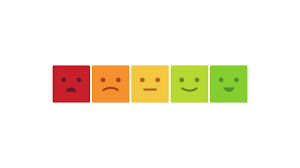 جهت گیری های مذهبی، عبارت است از اعتقاد به قوای لاهوتی و ماوراء طبیعه و رعایت یک سلسله قواعد اخلاقی در زمینه ارتباط با خود، سایر بندگان  خدا و انجام مناسک عبادی در جهت تقریب خالق و جلب رضایت او به منظور تعالی روح می باشد (کتابی و دیگران، 1383، 172) در این تحقیق جهت گیری مذهبی در دو بعد جهت گیری درون دینی و برون دینی بر اساس مقیاس آلپورت و راس سنجش می شوند.
آلپورت و راس به ابداع دو مقیاس جهت گیری دینی (جهت گیری درون دینی و برون دینی) در سال 1976 اقدام نموده اند که بعدها  بسیاری از اندیشمندان علوم رفتاری از این مقیاس جهت سنجش باورهای دینی استفاده نمودند. این متغیر توسط 20 گویه بر اساس طیف 5 درجه ای لیکرت سنجیده می شود.
جهت گیری درون دینی و برون دینی
برای پایایی ابزار سنجش از آزمون آلفا کرونباخ استفاده شده است. آلفای کرونباخ برای سلامت رواین با تعداد 28 گویه (آلفا مساوی با 87 درصد) جهت گیری های مذهبی با تعداد گویه (آلفا مساوی با 79 درصد) می باشد به دلیل وجود تحقیقات خارجی مشابه و وجود استاندارد بیرونی دست یابی به اعتبار ملاک میسر گردید.
جهت اعتبار ملاک برای هر طیف سنجه هایی معتبر و جا افتاده در نظر گفته شده که این گویه ها در پرسشنامه برای هر طیف به صورت یک سوال کلی در رابطه با همان طیف وارد شده و پاسخ گویان بر حسب موافقیت با مخالفت با آن گویه، نمره ای از صفر تا 20 انتخاب می کردند، از آنجایی که این نمره به صورت فاصله ای وارد شده است، ضریب همبستگی به دست آمده از یان آمار برای سلامت روانی (r=0/77) و جهت گیری های مذهبی (r=0/81) معنادار و قوی می باشد.
یافته های تحقیق
داده های تحقیق، حاصل استخراج پرسشنامه هایی است که توسط 200 نفر مهاجر مستقر در شهر قصر شیرین تکمیل گردیده و اساس تجزیه و تحلیل یافته های پژوهش حاضر قرار رگفته و سپس با استفاده از نرم افزار Spss  مورد تجزیه و تحلیل داده ها به وسیله شاخص های آمار استنباطی در جداول متقاطع ضرایب همبستگی، تحلیل واریانس و رگرسیون چند متغیره صورت گرفت. میانگین طول مدت اقامت برای پاسخ گویان برابر 10/4 سال می باشد. میانگین سنی برای افراد مورد  مطالعه 38/22 میانگین تحصیلات پاسخ گویان برابر 9/31 سال و میانگین درآمد ماهیانه افراد مهاجر برابر 300/522 تومان می باشد. نزدیک به 70 درصد پاسخ گویان مرد و 30 درصد هم زنان بودند.
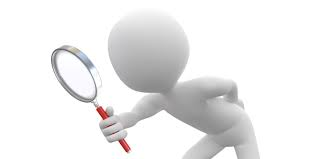 بیشترین تعداد پاسخ گویان را طبقه متوسط تشکیل می دهند. 66/2 درصد کل پاسخ گویان در این طبقه قرار دارند. از طرفی 63/2 درص افراد مورد مطالعه در خانه های شخصی، 38/8 درصد در خانه های اجاره ای، 6/4 درصد در خانه های سازمانی  و کمتر از 2 درصد آن ها در سایر خانه ها به سر می برند.
در مورد طبقه اجتماعی بالا و پایین، 3/6 درصد آن ها در طبقات بالای جامعه و 30 درصد در طبقات پایین جای دارند که از این تعداد 3 درصد طبقات  بالا در خانه های اجاره ای زندگی می کند. اکثریت پاسخ گویان را افراد متاهل تشکیل می دهند. به طوری که 74 درصد  آن ها متاهل و 25/8 درصد مجرد می باشند. شاخص دیگر وضعیت اشتغال می باشد که 32/4 درصد آن ها شاغل و 67/6 درصد هم غیر شاغل می باشند.
بررسی فرضیه های تحقیق
آزمون فرضیات تحقیق با استفاده از دو تکنیک آماری، ضریب همبستگی پیرسون و تحلیل واریانس انجام شد جدول های شماره 1 تا شماره 6 ضریب همبستگی را برای متغیرهای مستقلی که در سطح سنجش فاصله ای هستند و ارتباط آن ها را با متغیر وابسته سلامت روانی نشان می دهند. آمار های جدول بیانگر این مطلب است که رابطه معناداری بین تمام متغیرهای مستقل فاصله ای با سلامت روانی وجود دارد.
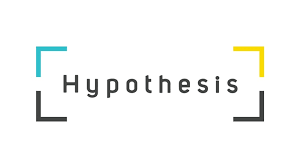 جدول شماره 1 ضریب همبستگی بین جهت گیری برون دینی و سلامت روانی مهاجران را نشان می دهد. نتایج حاصل از یان ضریب نشان می دهد که بین دو متغیر مذکور رابطه معنادار ولی معکوسی وجود دارد به این معنا که هر چه افراد مهاجر دارای جهت گیری برون دینی باشند، از سلامت روانی کمتری برخوردار می باشند. بر این اساس می توان صرفا انجام مراسیم و مناسک دینی می تواند دلیلی بر دیندار بودن افراد دانست. متغیر فوق درسطح حداقل 95 درصد معنادار بوده و قابل پذیرش می باشد.
جدول شماره 2 ضریب همبستگی بین جهت گیری درون دینی و سلامت روانی مهاجران را نشان می دهد نایج حاصل از این ضریب نشان می دهد که بین دو متغیر مذکور ارتباط معنادار  مستقیمی وجود دارد به این معنا که هر چه افراد مهاجر دارای جهت گیری درون دینی باشد، از سلامت رواین بهتری برخوردار می باشند. در این راستا نمی توان نقش مذهب را صرفا انجام مناسک مذهبی در زندگی افراد دانست، بلکه باورها و اعتقادات مذهبی بیتشر از رفتارهای مذهبی در زندگی افراد نقش دارند.
جدول شماره 3 ضریب همبستگی بین میزان تحصیلات و سلامت روانی مهاجران را نشان می دهد. نتایج حصل از این ضریب نشان می دهد که بین دو متغیر مذکور رابطه معناداری وجود دارد به این معنا که هر چه افراد مهاجر دارای تحصیلات بیشتری باشند توان بیشتری برای  مقابله با مشکلات زندگی دارند و لذا از سلامت روانی بهتری برخوردار می باشند. بر اساس نتایج حاصله از جدول، می توان گفت دو متغیر مذکور در سطح حداقل 95 درصد معنادار  بوده و قابل پذیرش می باشد
جدول شماره 4 ضریب همبستگی بین سن و سلامت روانی مهاجران را نشان می دهد. نتایج حاصل از این ضریب نشان می دهد که بین دو متغیر مذکور رابطه معناداری ولی ضعیفی وجود دارد هر چه افراد در سنین بالاتر اقدام مهاجرت می کند، بهتر می تواند خود را با جامعه مقصد تطبیق دهند و لذا از سلامت روانی بهتری برخوردار می باشند. بر اساس نتایج حاصله از جدول می توان گفت دو متغیر مذکور در سطح حداقل 95 درصد معنادار بوده و قابل پذیرش می باشد.
جدول شماره 5 ضریب همبستگی بین میزان درآمد و سلامت روانی مهاجران را نشان می دهد. نتایج نشان می دهد که بین دو متغیر رابطه معناداری وجود دارد. هرچه افراد از سطح درآمد بیشتری برخوردار باشند، قدرت استفاده از امکانات مناسب و برخورداری از مزایای موجود در جامعه مقصد را دارند و بهتر می توانند خود را با جامعه مقصد تطبیق دهند و لذا از سلامت روانی بهتر برخوردار می باشند. بر اساس نتایج حاصله از جدول می توان گفت دو متغیر در سطح حداقل 95 درصد معنادار بوده و قابل پذیرش می باشد.
بهتر می توانند خود را با جامعه مقصد تطبیق دهند
جدول شماره 6 ضریب همبستگی بین طول مدت اقامت در جامعه مقصد و سلامت روانی مهاجران را نشان می دهد نتایج نشان می دهد که بین دو متغیر رابطه معناداری وجود دارد بر اساس مباحث نظری تحقیق هر اندازه افراد مدت بیتشری در جامعه مصد سکونت داشته باشد، بهتر می توانند خود را با جامعه مقصد تطبیق دهند و لذا از سلامت روانی بهتری برخوردار می باشند. بر اساس نتایج حاصله از جدول می توان گفت دو متغیر مذکور در سطح حداقل 95 درصد معنادار بوده و قابل پذیرش می باشد.
جهت آزمون فرضیه هایی که متغیرهای مستقل آن ها در سطح سنجش اسمی یا ترتیبی قرار دارند، از آزمون F برای مقایسه میانگین استفاده شده است. 
جدول شماره 7 آزمون تفاوت میانگین سلامت روانی مهاجران بر حسب وضعیت تاهل افراد نمونه را نشان می دهد. با توجه به امارهای موجود در این جدول، میانگین نمره سلامت روانی افراد متاهل برابر 49/4 است که بالاتر از میانگین نمره افراد مجرد 40/12 می باشد. این تفاوت بر اساس آزمون F حداقل در سطح 95 درصد معنادار است. از این فرضیه چنین استنباط می شود که سلامت روانی افراد متاهل بیشتر از افراد مجرد است زیرا متاهلین بیشتر از مجردین باورهای مذهبی را در زندگی خود به کار می گیرند.
سطح سنجش اسمی یا ترتیبی
جدول شماره 8 آزمون تفاوت میانگین سلامت روانی مهاجران بر حسب وضعیت مسکن را نشان می دهد. میانگین نمره سلامت روانی افرادی که در خانه های شخصی زندگی می کنند، برابر 52/20  است که بالاتر از میانگین نمره سلامت روانی آن هایی است که در خانه های اجاره ای 44/77 ، سازمانی 35/91 و سایر خانه ها 45/21 زندگی می کند. تفاوت مشاهده شده بین میانگین های نمرات سلامت روانی افراد در هر طبقه بر اساس آزمون F با مقدار 7/6 حداقل در سطح 95 درصد معنی دار است، نتایج بیانگر این مطلب است که کسانی که در خانه های شخصی زندگی می کنند، نسبت به افرادی که در خانه های اجاره ای، سازمانی و ...زندگی می کند، از وضعیت سلامت بهتری برخوردارند.
جدول شماره 9 آزمون تفاوت میانگین سلامت روانی مهاجران را بر حسب طبقه اجتماعی نشان می دهد نتایج به دست آمده بر اساس آزمون F فرضیه فوق را تایید نکرده و تفاوت معناداری به لحاظ آماری بین میانگین ها نشان نمی دهد. میانگین نمره سلامت روانی افراد در طبقه بالا برابر 49/22 و در طبقه متوسط 52/86 و طبقه پایین 51/46 است، تفاوت مشاهده شده بین میانگین های نمرات سلامت روانی  افراد در هر طبقه بر اساس آزمون F با مقدار 1/145 حداقل در سطح 95 درصد معنی دار نبوده است به عبارتی دیگر مهاجرانی که به طبقات مختلف تعلق داشته ند، در تفاوت سلامت روانی آن ها در جامعه مقصد تفاوت آن چنانی نداشته است.
طبقه اجتماعی
نکته ای که قابل ذکر است، این است که متغیرهایی چون جنسیت و وضعیت اشتغال در این مقاله ارتباط معناداری با متغیر وابسته نداشته و لذا از آوردن آن ها در تحلیل خودداری شده است.
رگرسیون چند متغیره
جهت آزمون مدل از رگرسیون چند متغیره استفاده شده است. جدول شماره 10 مربوط به تحلیل چند متغیرهای مستقل جهت پیش بینی متغیر وابسته سلامت روانی می باشد. آزمون T نشان می دهد که ضریب بتا برای این 5 متغیر حداقل در سطح 95 درصد اطیمنان از لحتاظ آماری معنادار است. اولین متغیری که در معادله رگرسیونی وارد شده است، جهت گیری های درون دینی می باشد. مقدار B برابر 0/56 بیانگر این است که هر چه افراد مهاجر در  مواجه فرهنگ جدید و مشکلات احتمالی ناشی از ورود به فرهنگی بیگانه  از جهت گیری مذهبی درون دینی استفاده کند، سلامت روانی آن ها به مراتب بهتر خواهد بود . در مرحله دوم جهت گیری درون دینی با با مقدار B برابر  0/64- وارد معادله رگرسیونی شده اند.
در مرحله سوم متغیر تحصیلات با مقدار B برابر با 3/04 وارد معادله شده است. از ان جا که متغیر وضعیت تاهل در این تحقیق اسمی دو حالتی بود که در مرحله آزمون فرضیات معناداری آن مشخص شد لذا جهت آگاهی از این مطلب که آیا این متغیر می تواند در معاله رگسیونی وارد شود، به صورت متغیری تصنعی درآورده شد تابه صورت فاصله ای درآمده و توان ورود به معادله رگرسیونی را داشته باشد. بنابراین با قایل شدن کد 1 برای متاهلین  و کد صفر برای مجردین به صورت متغیری فاصله ای درآورده شد. در این معادله این متغیر با تاکید بر وضعیت افراد متاهل تحلیل شده است و نتیجه ان نشان می دهد که افاد متاهل در برخورد با فرهنگ جدید قدرت سازگاری بهتری نسبت به افراد مجرد دارند. هر 5 متغیر در مجموع توانسته اند 0/72 از واریانس متغیر وابسته (سلامت روانی) را تبیین کند (=R20/72)
نکته ای که در این جا مهم به نظر می رسد این است که متغیر درآمد چون شدت تبیین کنندگی بیشتری نسبت به متغیرهای جدول داشت و در صوتر ورود به معادله بیشتر متغیرها را بیرون می راند. لذا  از آوردن آن ر معادله رگرسیونی صرف نظر شده و نیامدن آن در معادله به معنی عدم ارتباط آن با متغیر وابسته نیست چون در جدول شماره 5 این متغیر در ارتباط قوی با متغیر سلامت روانی قرار گرفته بود.
بحث و نتیجه گیری
در این تحقیق، رابطه بین ارزش های مذهبی و سلامت روانی مهاجرین سنجیده شده است. نتایج حاصل از ضریب همبستگی بین متغیرهای تحقیق نشان می دهد که بین دو متغیر جهت گیری های مذهبی درون دینی و برون دینی با سلامت روانی مهاجرین رابطه معناداری وجود دارد. ضریب همبستگی به دست آمده برای جهت گیری درون دینی برار 0/79 و برون دینی 0/75- می باشد.
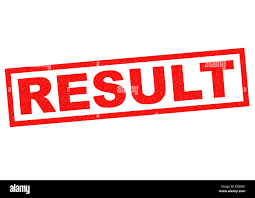 یافته های این پژوهش پیش فرض نظریه آلپورت در مورد رابطه بین سلامت روانی و دینداری و ارتباط آن با سلامت روانی مهاجران را تایید می نماید. بر اساس یافته های تحقیق رابطه معنی داری هم بین متغیرهای زمینه ای تحصیلات (r=0/98) سن (r=0/21) میزان درآمد (r=0/58) و مدت اقامت (r=0/33) با سلامت روانی مهاجران وجود دارد. بتای رگسیون چند متغیره نشان می دهد که متغیر وابسته مستقیما تحت تاثیر متغیرهای جهت گیری های درونی دینی، تحصیلات، جنسیت، سن و جهت گیری مذهبی برون دینی قرار گرفته و این متغیر ها به ترتیب میزان اهمیتی که در تبیین متغیر سلامت روانی داشته اند،  توانسته اند وارد معادله رگرسیونی شده و در کل 72 درصد از تغییرات این متغیر را برای ما توضیح داده اند (R2=0/72)
به طور کلی مقابله مذهبی، متکی بر باورها و فعالیت های دینی است و از این طریق در کنترل استرس های هیجانی و ناراحتی هیا جسمی به افراد کمک می کند. داشتن معنا و هدف در زندگی، احساس تعلق داشتند به منبعی والا، امیدواری به کمک و یاری خداوند در شرایط مشکل زای زندگی، برخورداری از آن ها می توانند در مواجهه با حوادث فشارزای زندگی، آسیب کمتری را متحمل شوند.
مذهب می تواند در تمامی عامل، نقش موثری در استرس زایی داشته باشد و در ارزیابی موقعیت، ارزیابی شناختی فرد؛ فعالیت های مقابله ، منابع حمایتی و ...سبب کاهش گرفتاری روانی شود. بر این اساس، مدت ها است که تصور می شود بین مذهب و سلامت روانی ارتباط مثبتی وجود دارد و اخیرا نیز روان شناسی مذهب، حمایت های تجربی زیادی را در راستای این زمینه فراهم آورده است. بر اساس مطالعات انجام شده دیگر، بین مذهبی بودن و معنادار بودن زندگی و سلامت روانی ارتباط نزدیکی وجود دارد.
نتایج این تحقیق، این مساله را روشن می سازد که مهاجرانی که دارای جهت گیری های درون دینی می بانشد، از وضعیت سلامت روانی بهتر برخوردار می باشند. آنچه نتایج نشان می دهد این است مهاجرانی که دین را در جهت رفع نیازهای اجتماعی خود می خواهند و به اصل آن توجه ندارند، از سلامت روانی برخوردار نیستند باورهای مذهبی مانند یک (سپر) در برابر استرس های زندگی عمل می کند و از این طریق به راهبرد های مقابله ای فرد کمک می کنند. فردمتدین در بحران ها به عبادت و ستایش خدا می پردازد.
رفع نیازهای اجتماعی
و این با آن چه جیمز روان شناس عمل گرا معتقد است  وجود دین مهم ترین عامل در سلامت روانی افراد است، همخوانی  دارد (جیمز، 1372، 26) در این تحقیق نتایج نشان می دهد که مهاجران سعی دارند رویداد ها را به شکل مثبت تری در نظر بگیرد و در نتیجه آن ها را به عنوان فرصتی برای رشد و پیشرفت به شمار می آورند.
روان شناس عمل گرا
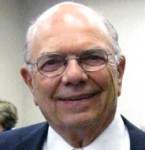 در این راستا برگین (1991) بر این بار است که دین گرایی درون زاد با ویژگی های فوق در ارتباط است به همین دلیل نیز تجربه افراد دارای دین درونی و بیرونی  از رویداد های زندگی متفاوت است. طبیعی است که افراد دارای دین درونی سعی دارند رویداد ها را به شکل مثبت تر و به شکل آزمایش های الهی در نظر بگیرند و در نتیجه آن ها را فرصتی برای رشد و پیشرفت به شمار آورند.
آلن. ای. برگین
این افراد به دلیل قابلیت هایی که دارند سعی می کنند تا از الگوهای شخصیتی مشابه به سخت کوشی روان شناختی برای مبارزه با بحران های زندگی استفاده کنند. می دانیم که سخت کوشی روان شناختی و صفات مطرح شده  فوق در خصوص افراد دارای دین درونی ، این افراد توانایی بهتری برای مقابله با فشار روانی و رویداد های زندگی دارند (Bergin 1991:398)
فشار روانی و رویداد های زندگی
دین درونی
بهره مندی از یک نظام ارزشی پویا و استوار برای مهاجران وی را از روان آزرده متمایز می سازد. مهاجرانی که پیابند به هیچ ارزشی نیستند یا ارزش های ناقص، موقت و گذرا دارند، در برخورد با مسائل و مشکلات احتمالی در جامعه، مقصد برخوردی غیر عقلانی خواهد بود و زودتر از پای در می آیند.